EVIDENCIAS COIL PUC Campinas- UAmérica
Abril – Mayo 2024
Transferencia de calor II y Operações unitárias
1. Materiales usados en el COIL
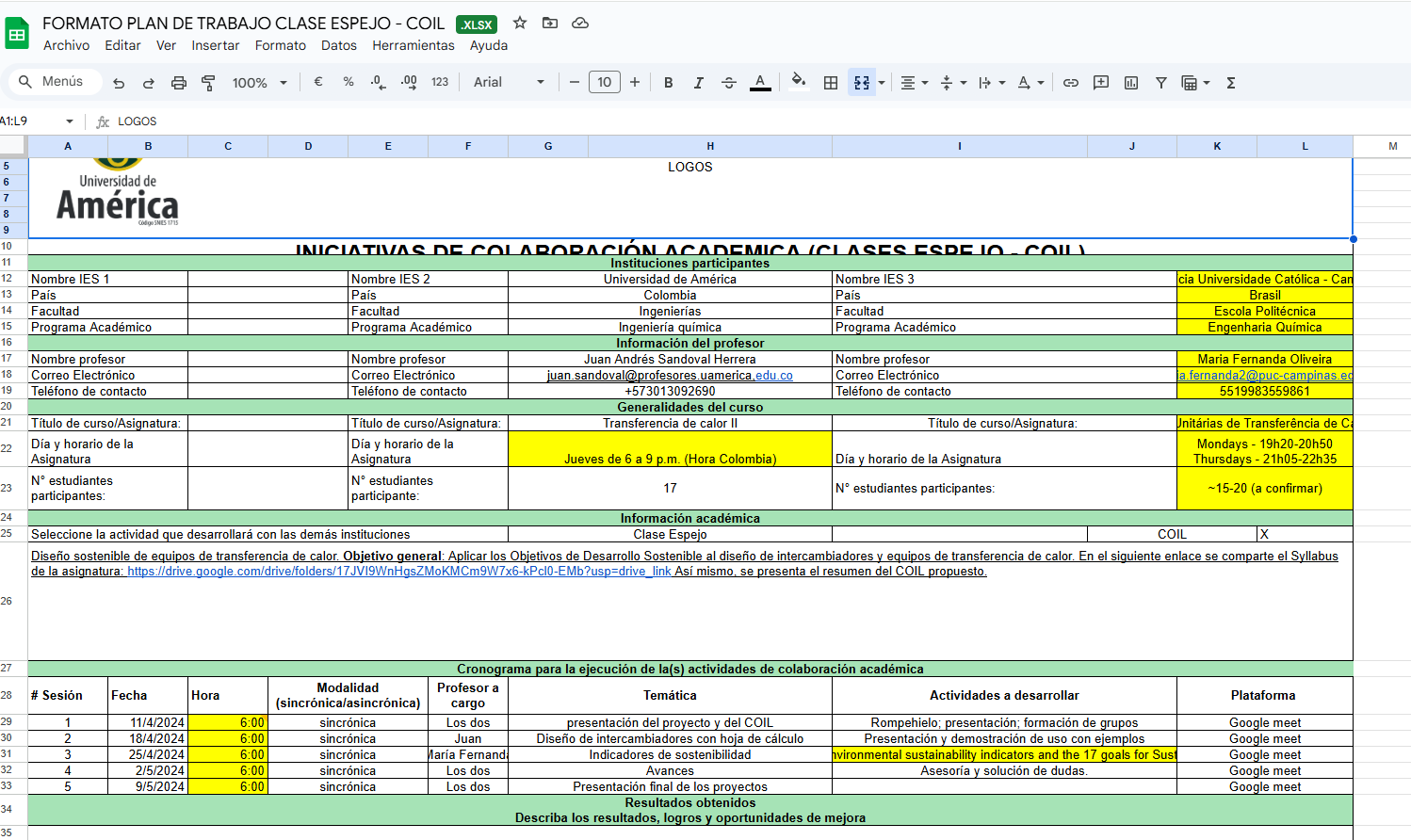 Formato de programación de las sesiones
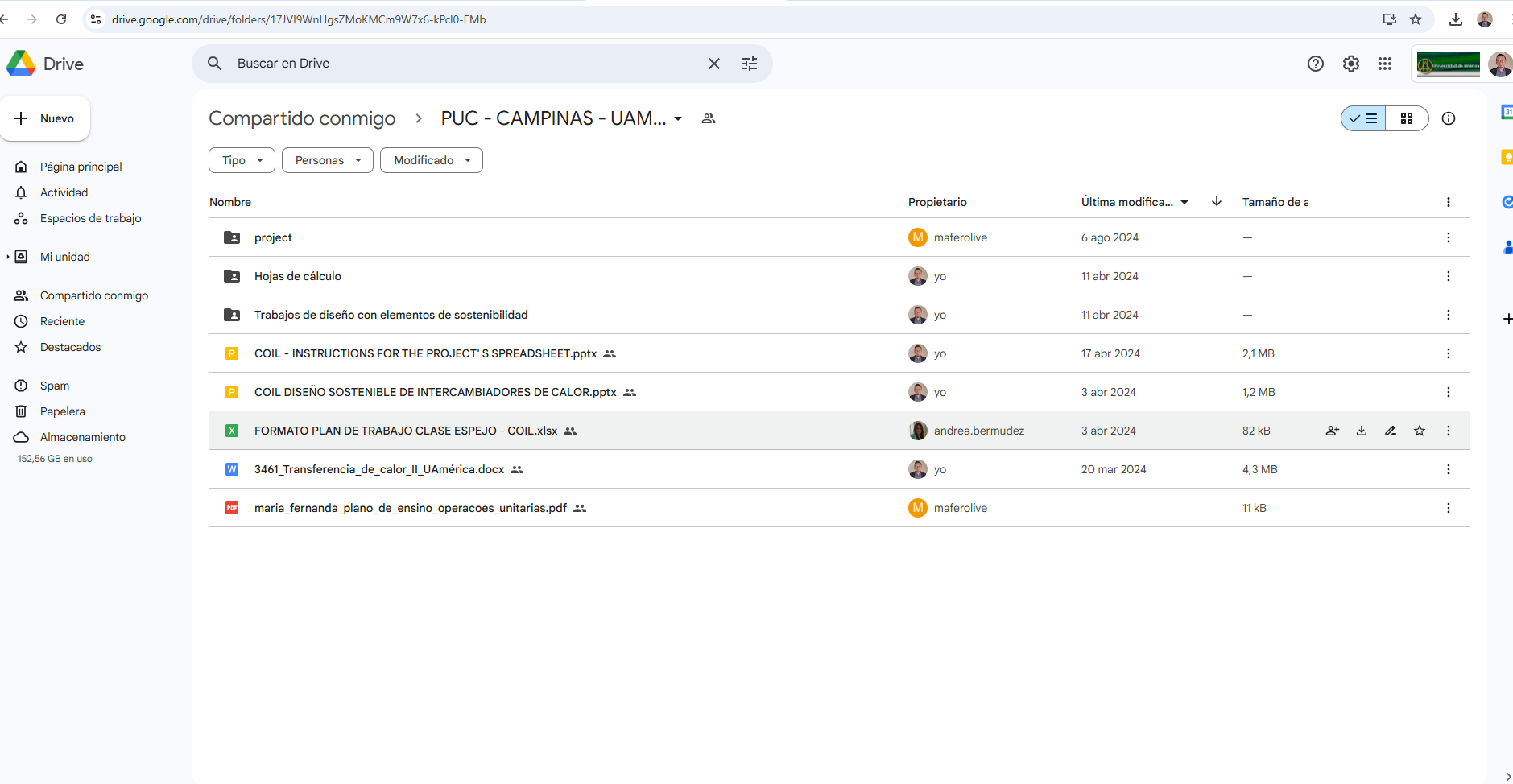 CARPETA DE GOOGLE DRIVE
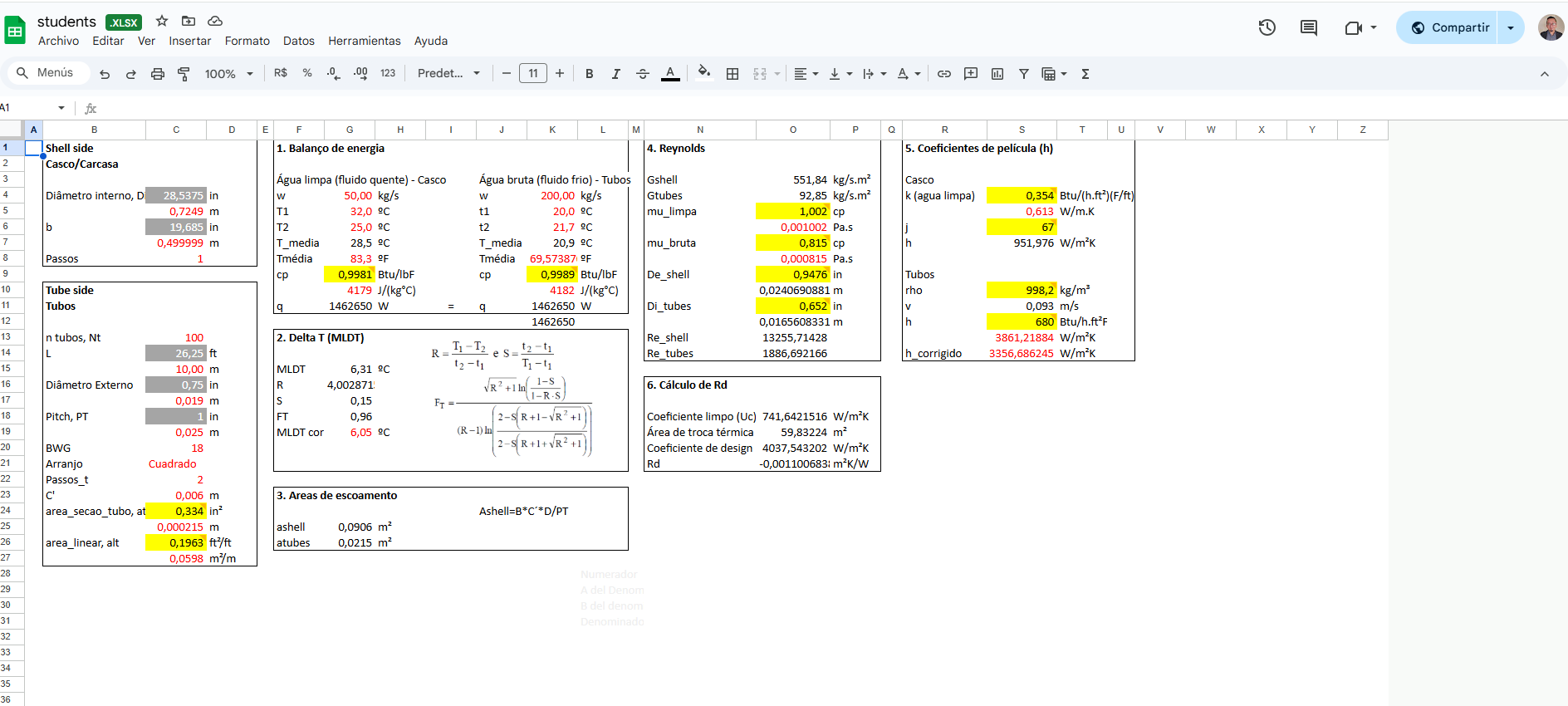 Hoja de cálculo de apoyo al estudiante
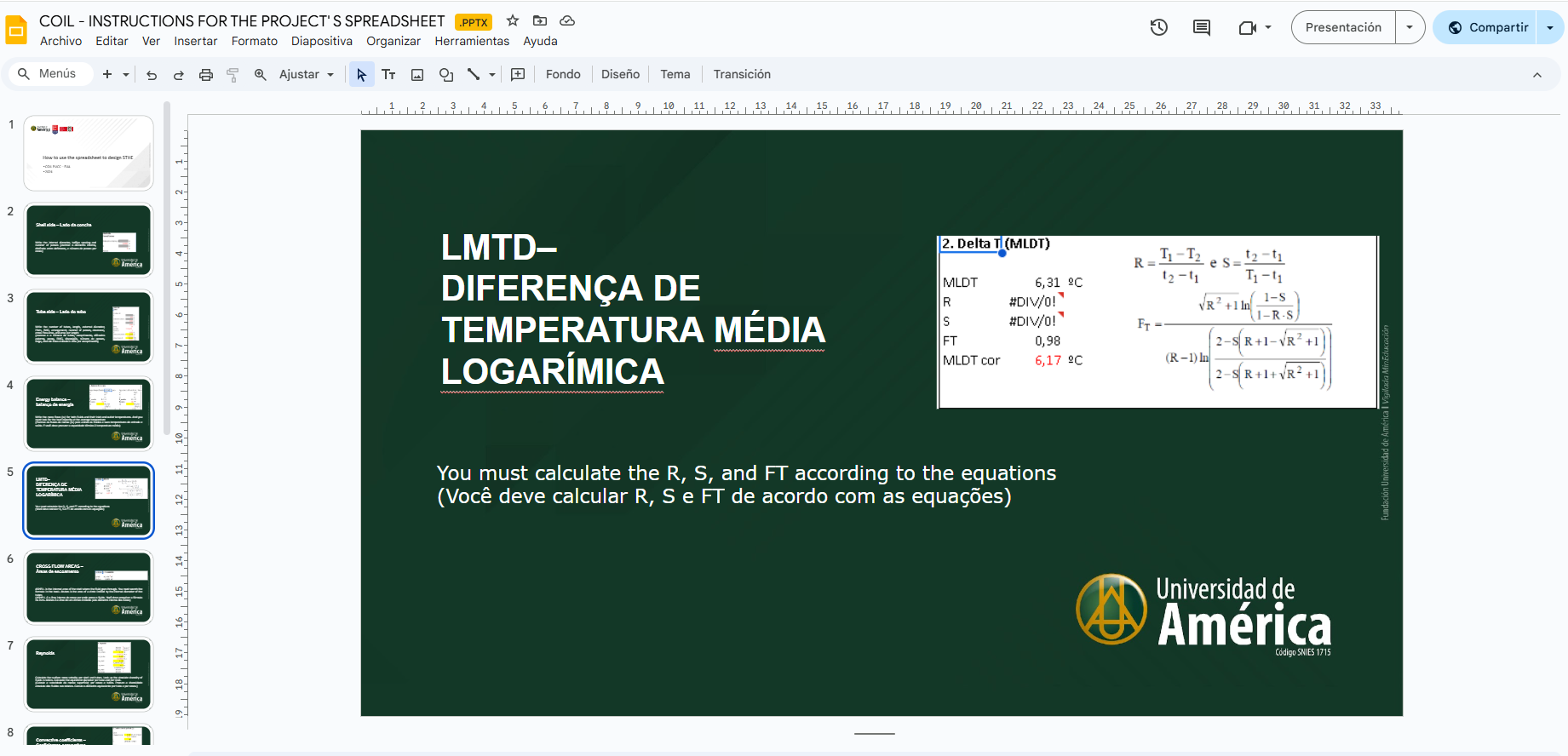 Presentación con instrucciones en inglés y portugués
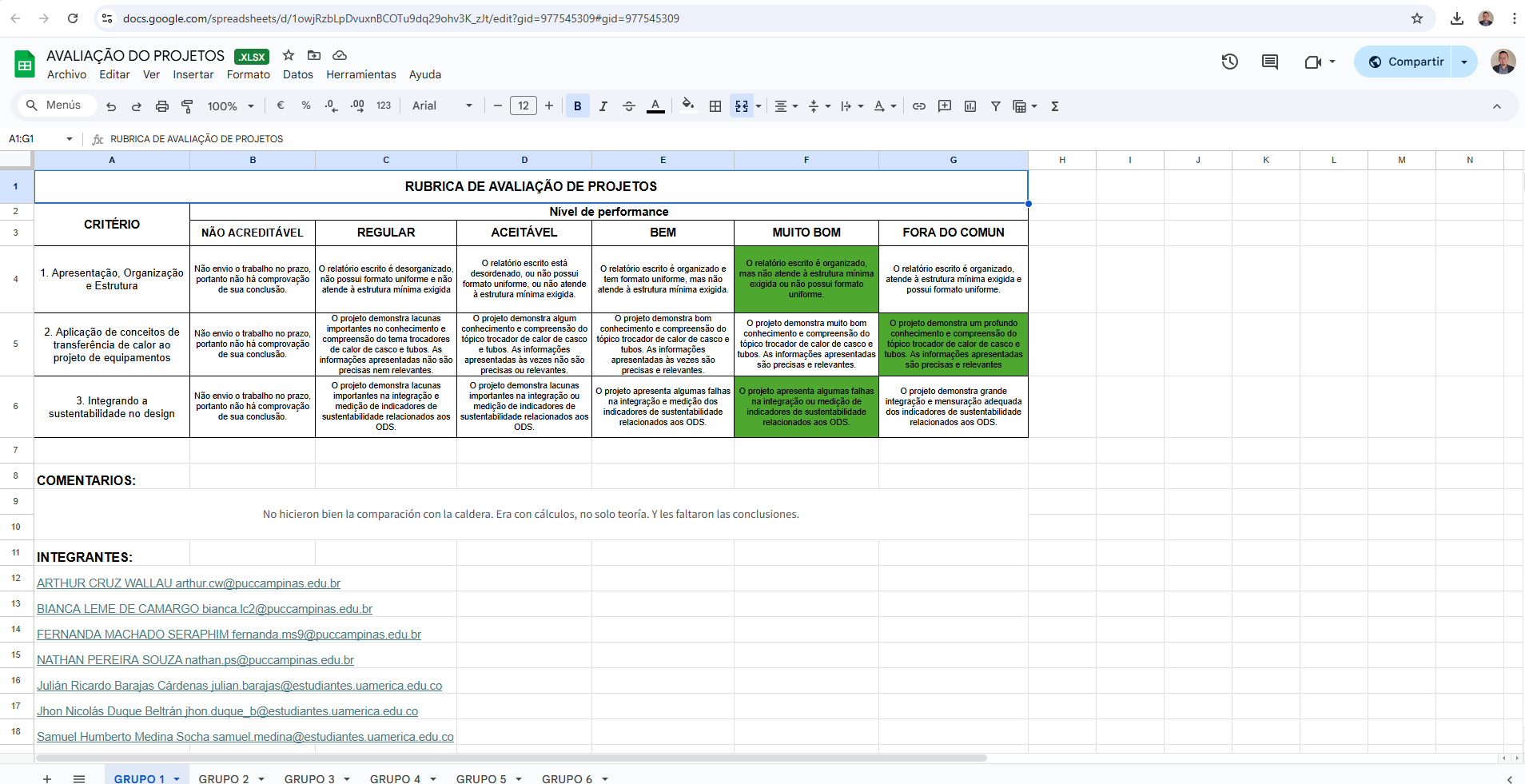 Rúbrica de evaluación de los proyectos
Evidencias de sesiones: 
Herramientas usadas:
Google calendar y Google meet
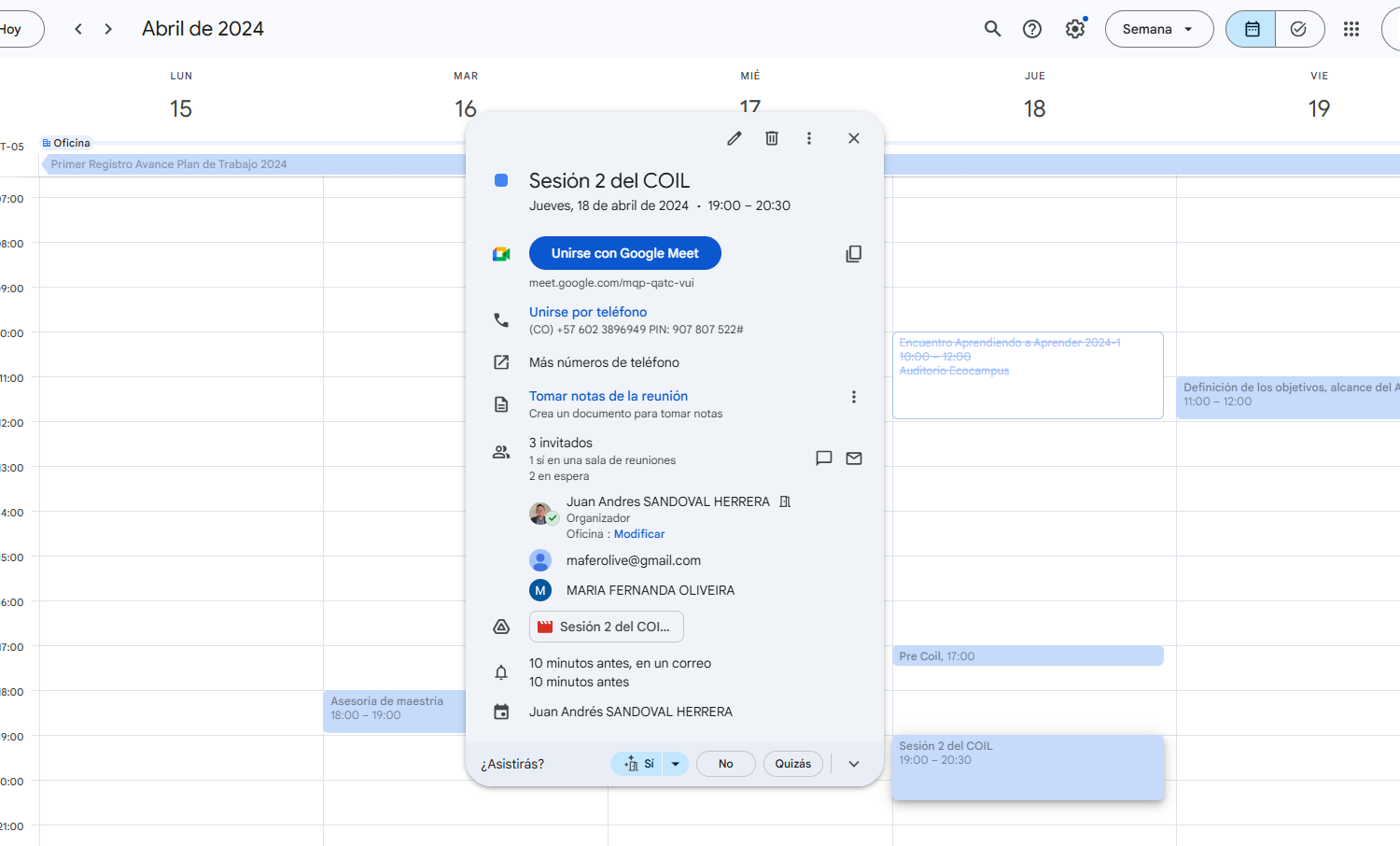 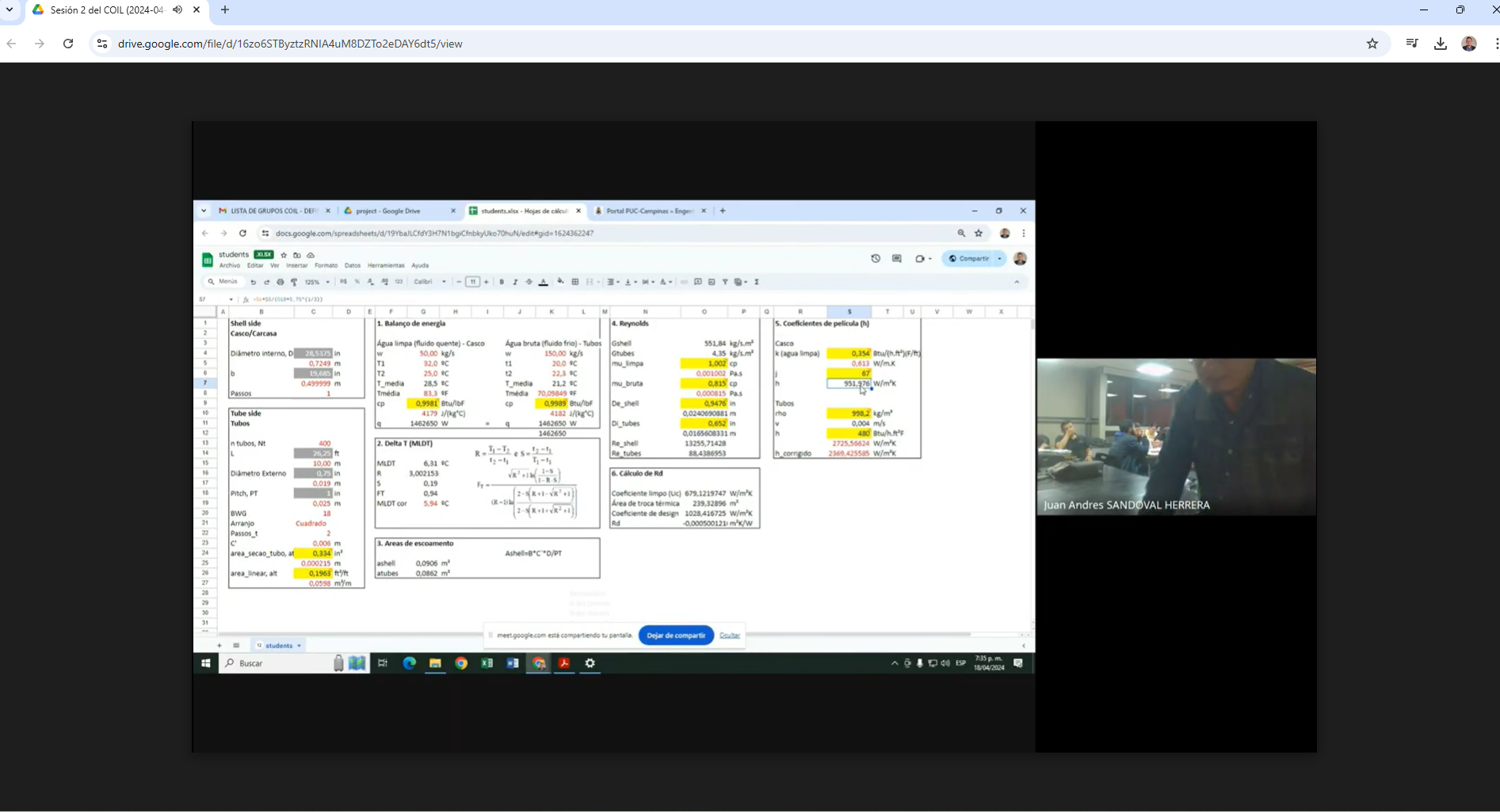 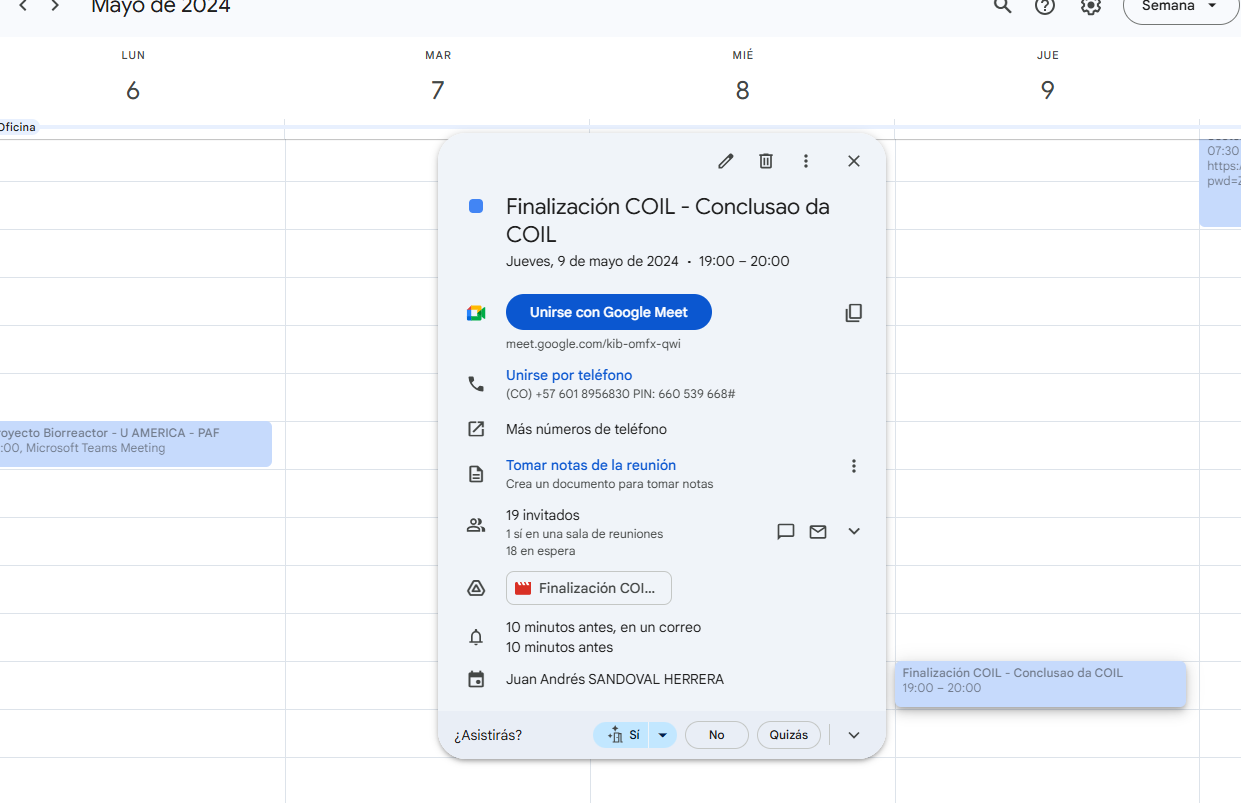 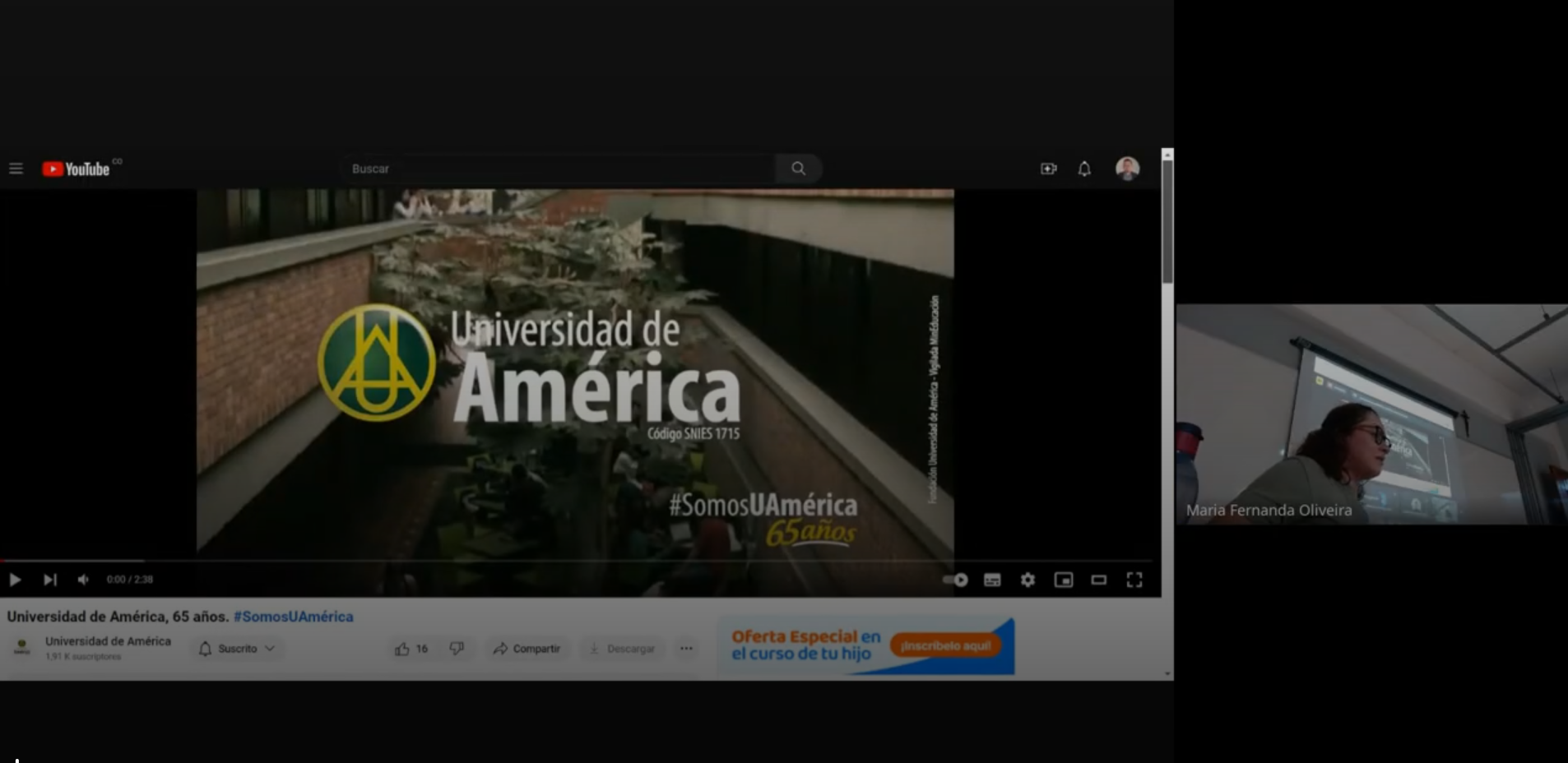 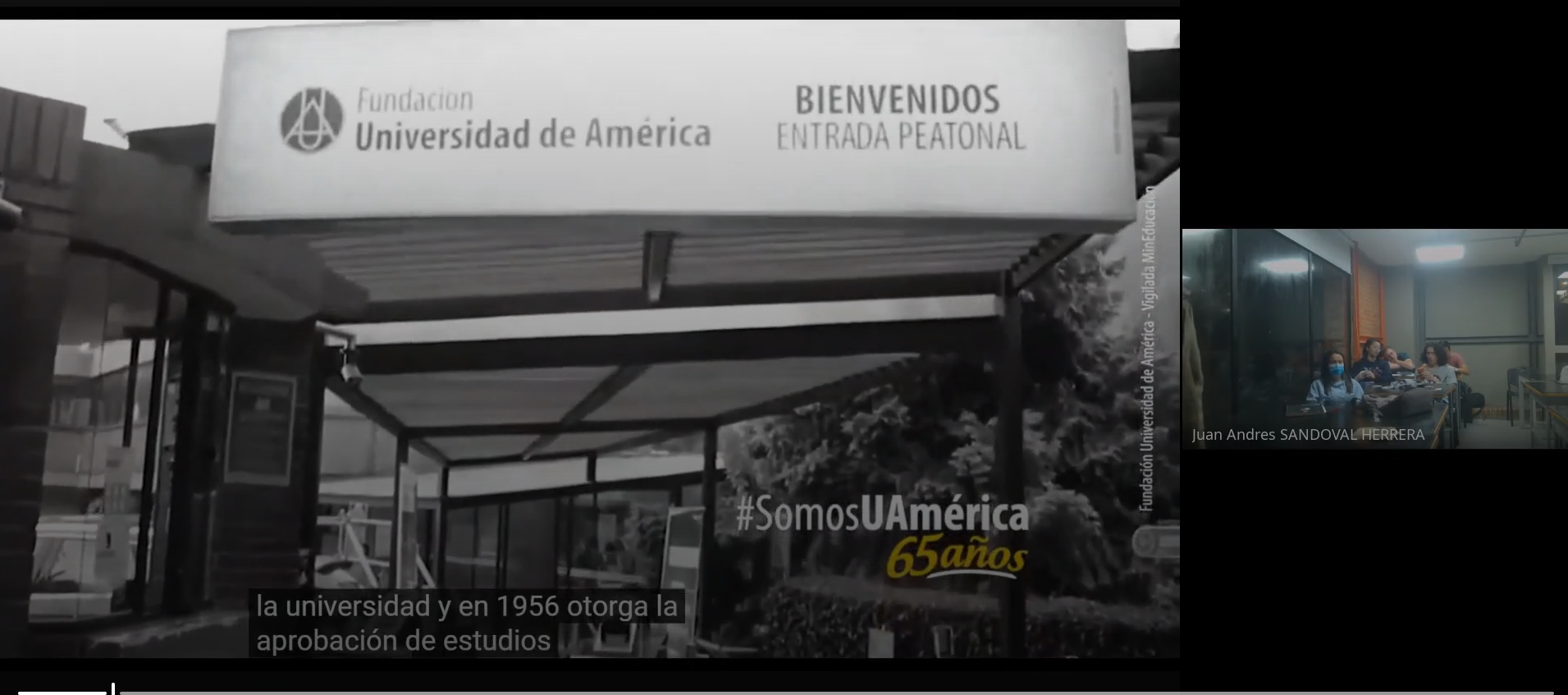 Evaluación del COIL
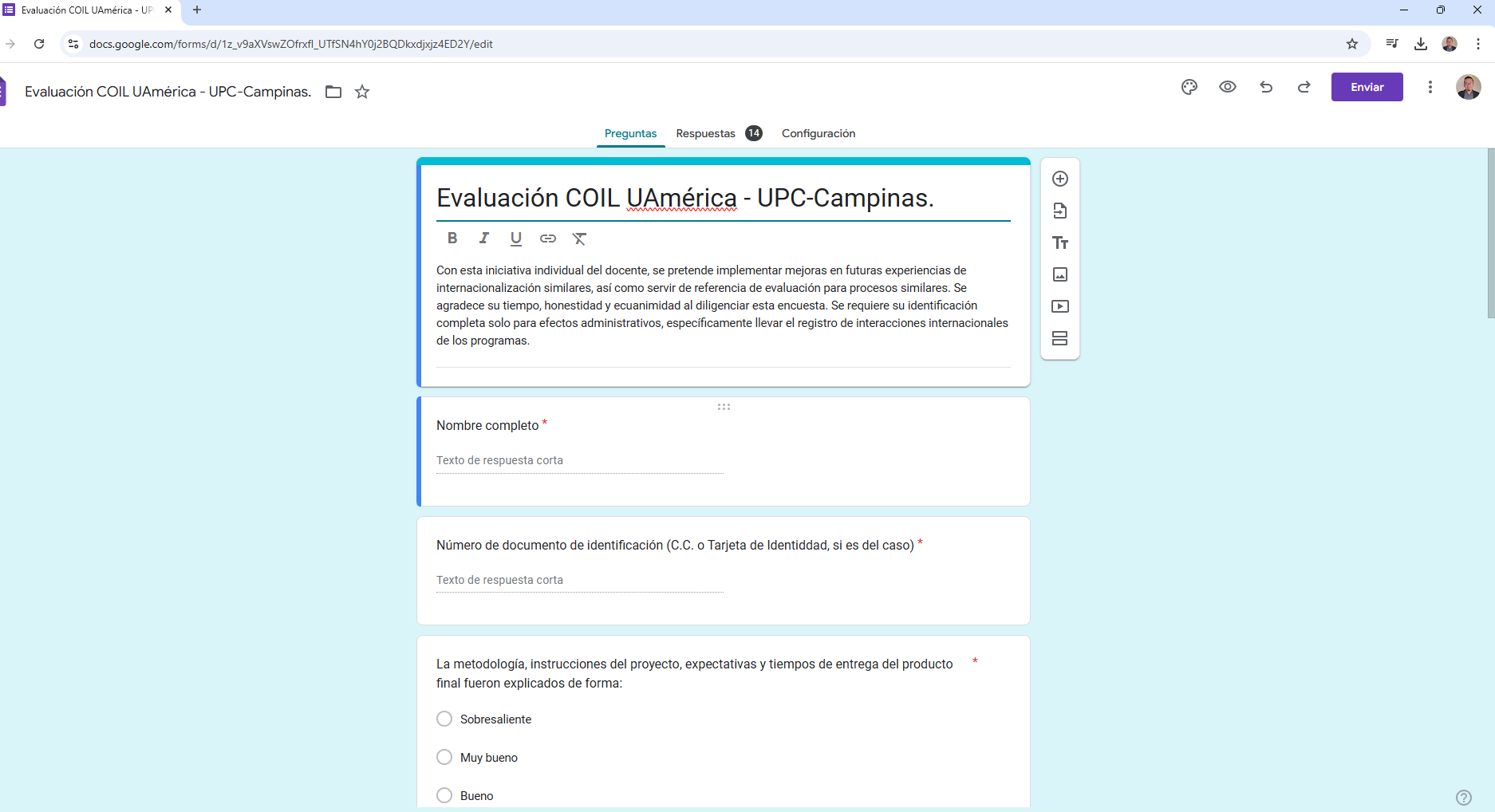 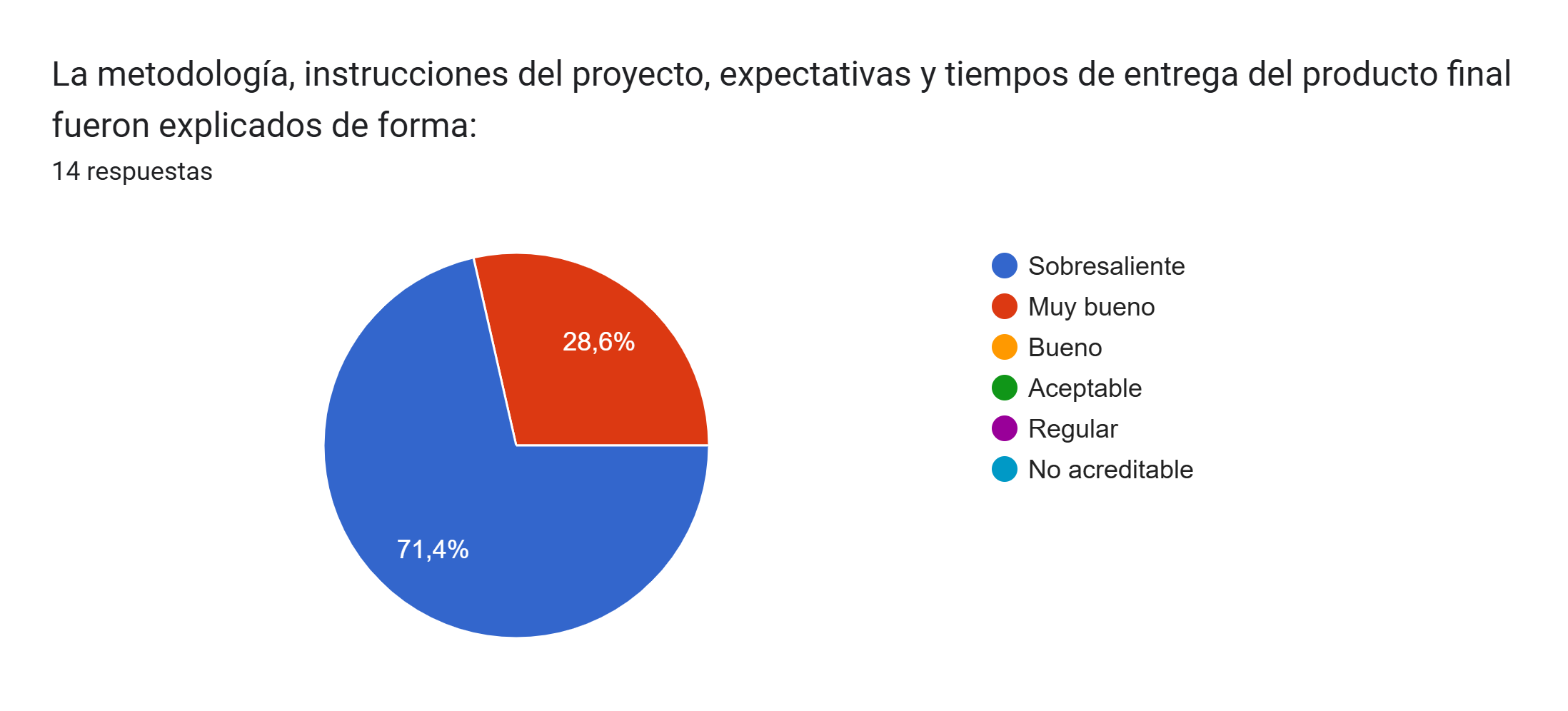 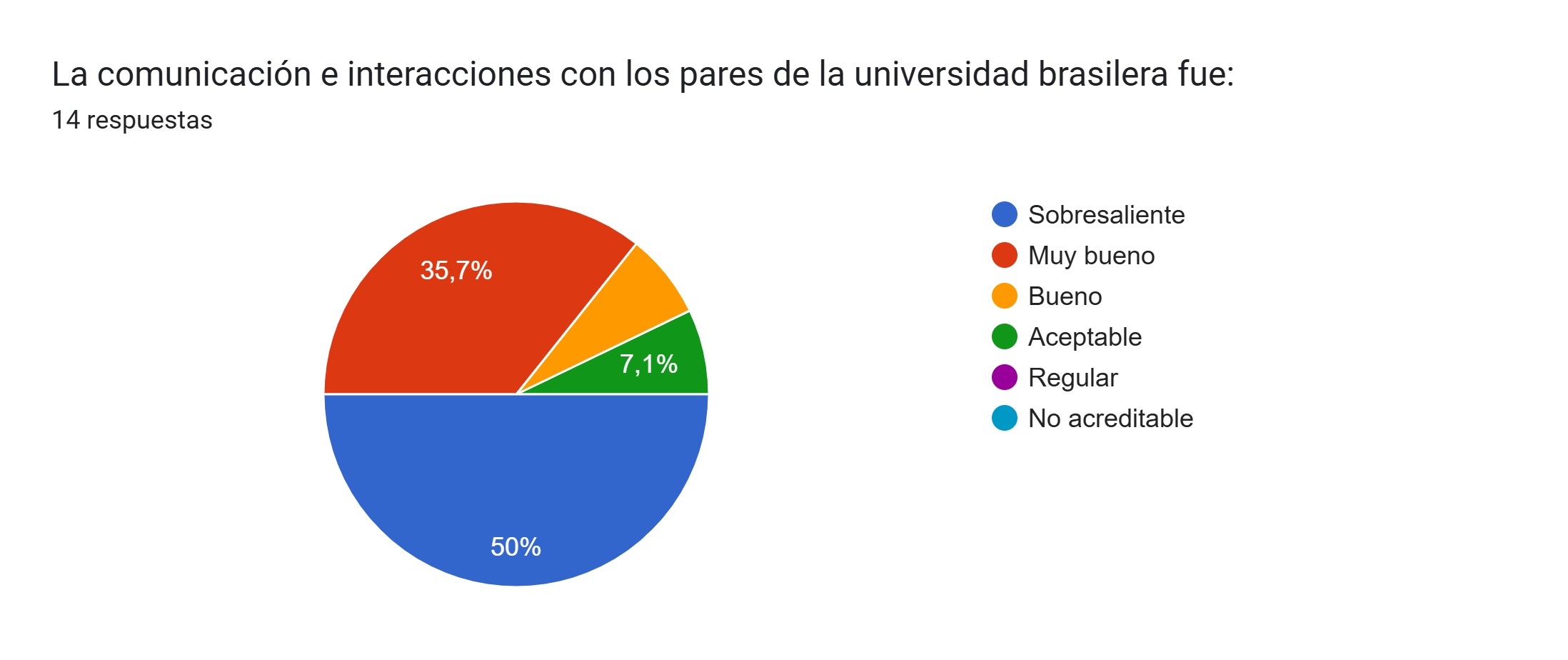 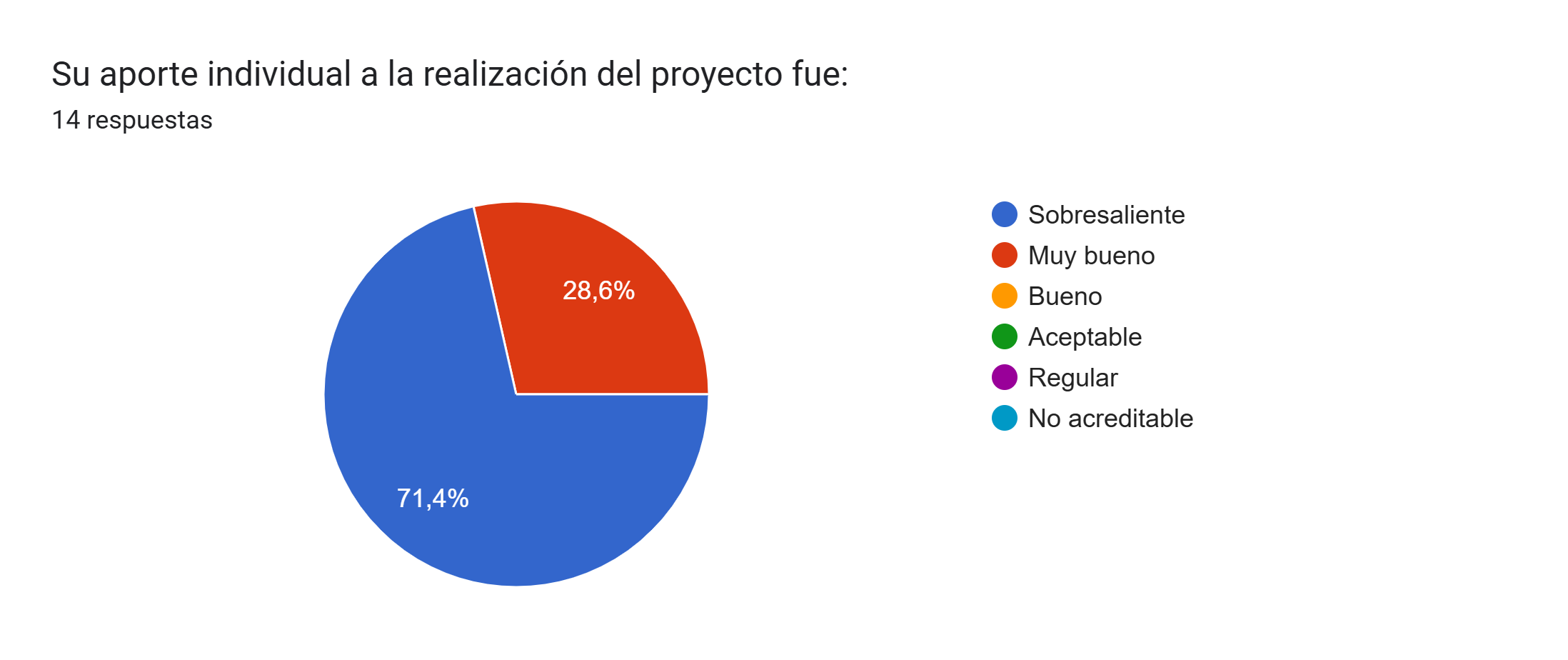 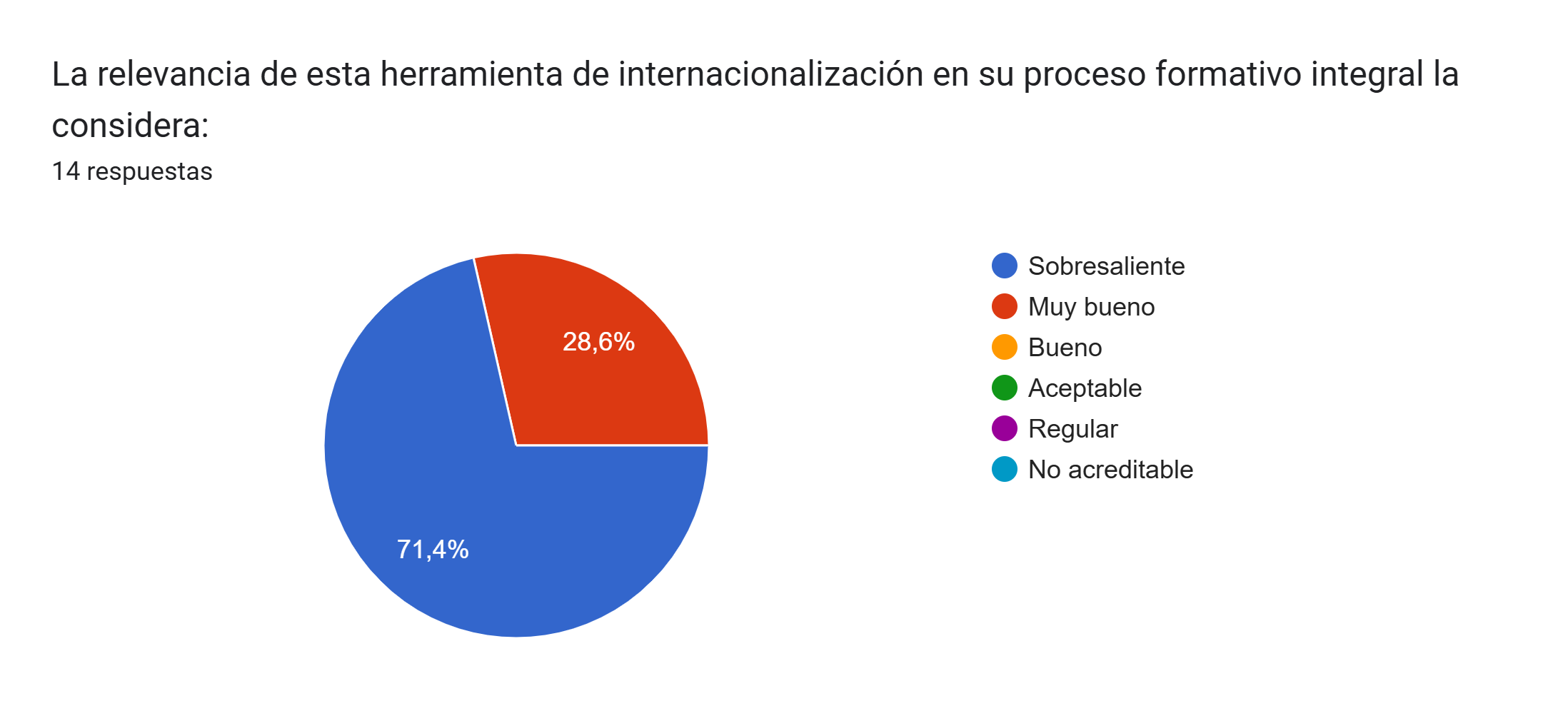 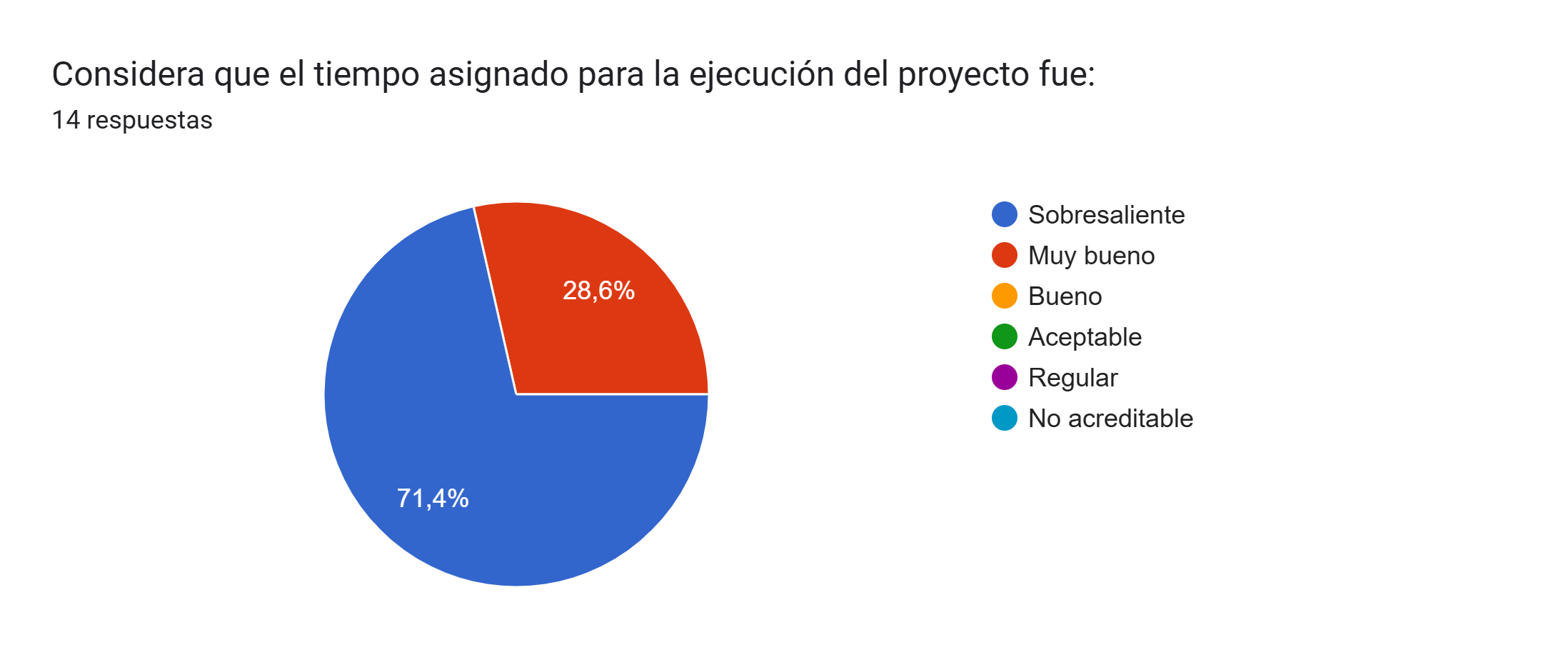 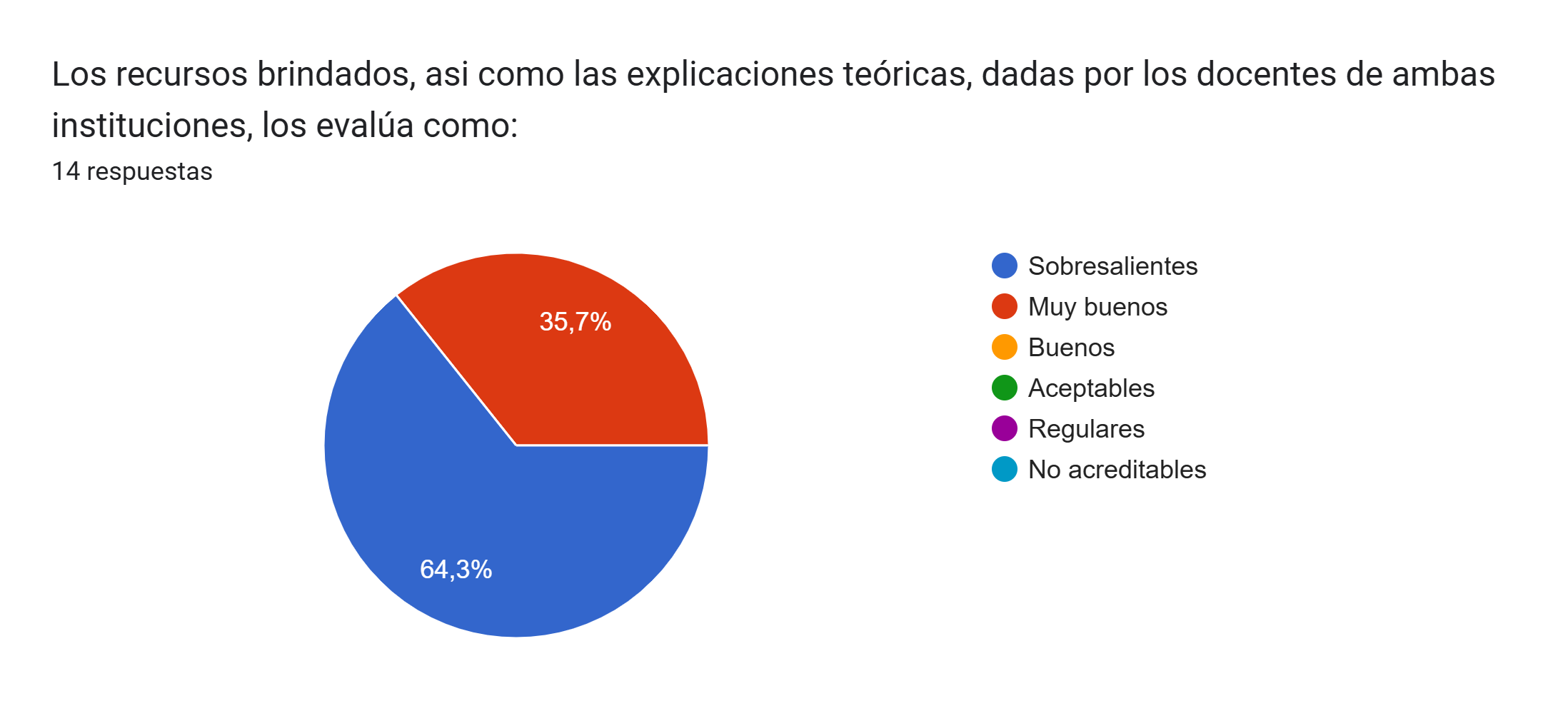 ¡Muchas gracias!